Chào mừng các em đến với tiết 	Tự nhiên xã hội - Lớp 2
Bài giảng thiết kế bởi: Trần Thị Đào
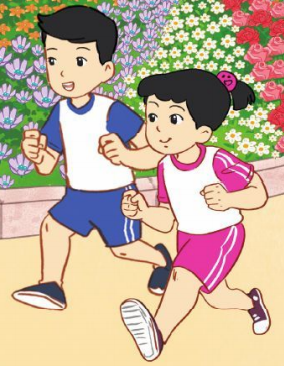 BÀI 14
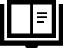 CƠ QUAN VẬN ĐỘNG
-Tiết 2-
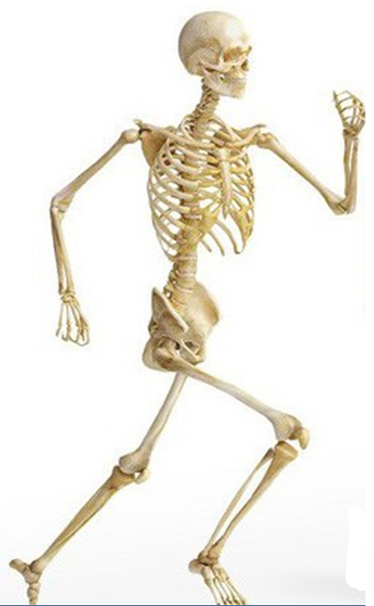 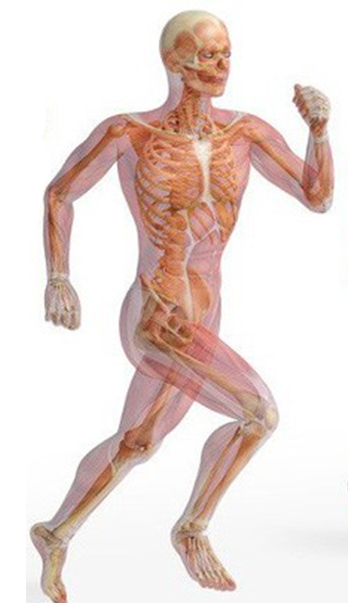 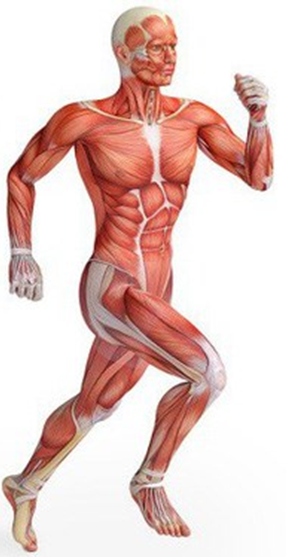 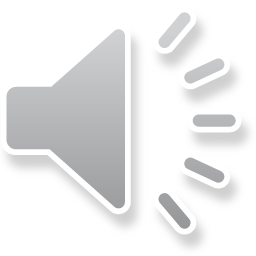 01
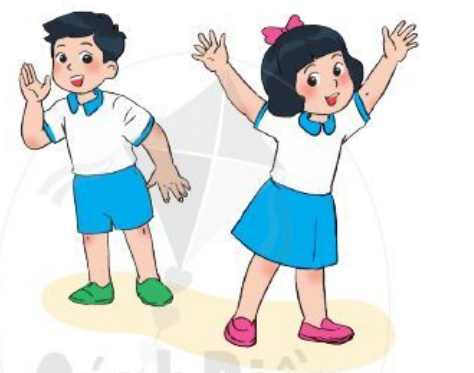 Khởi động
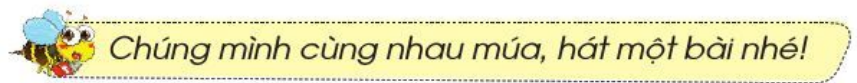 ?
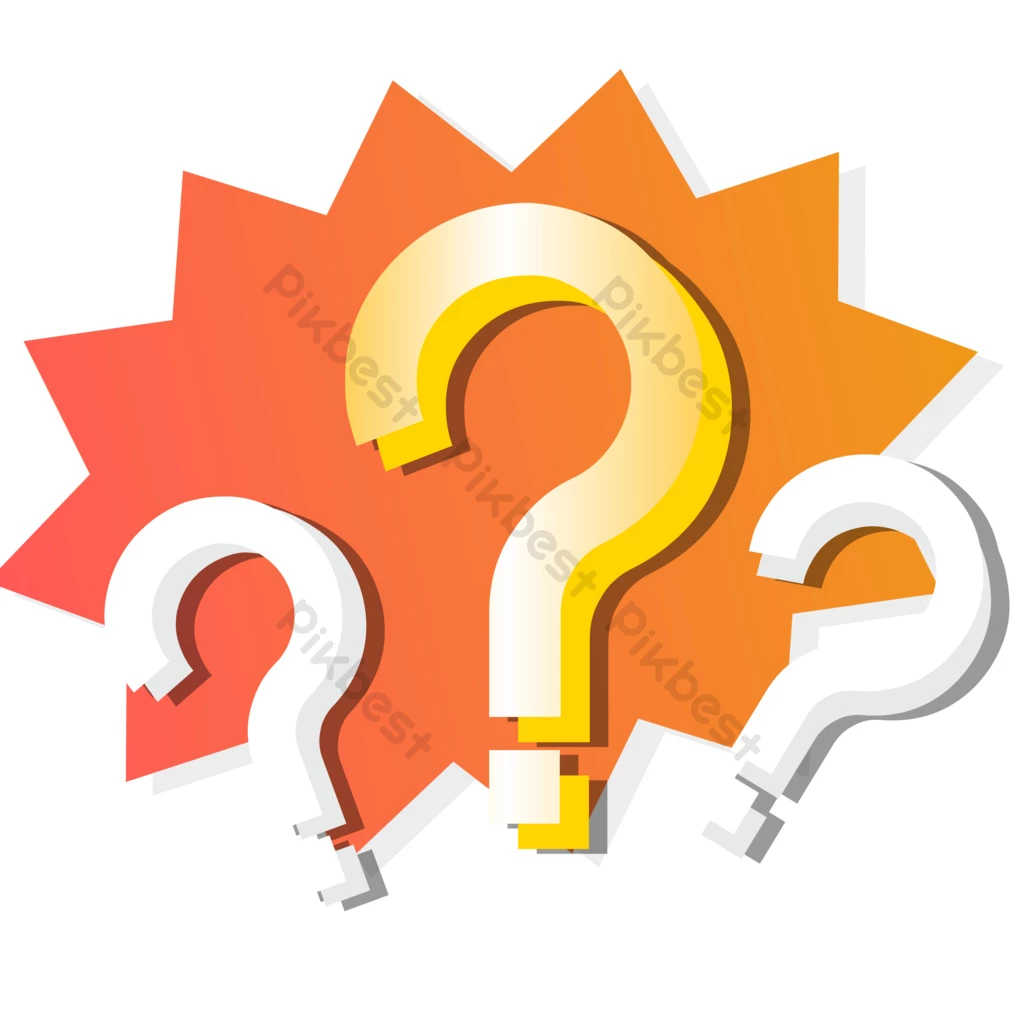 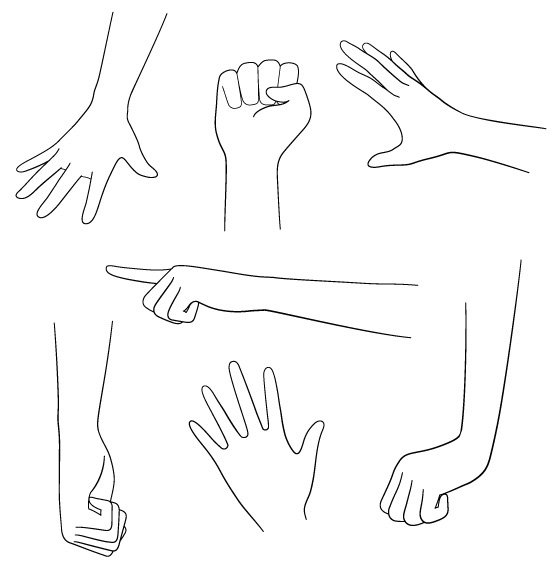 Bộ phận nào của cơ thể giúp em tập thể dục?
Bộ phận tay, chân
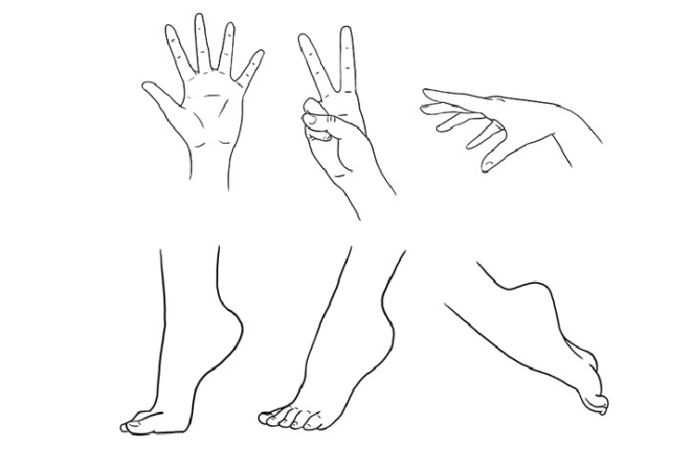 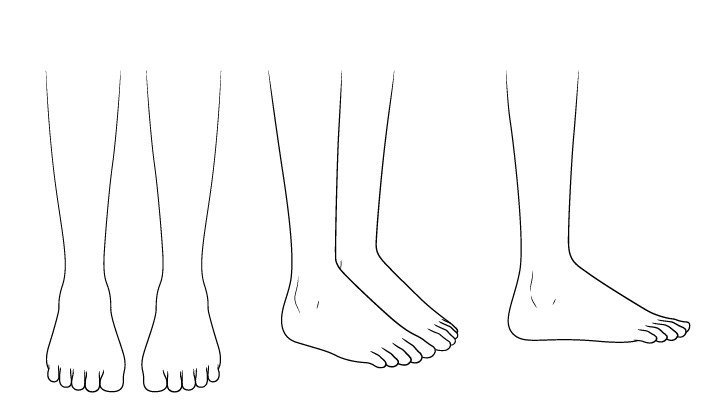 02
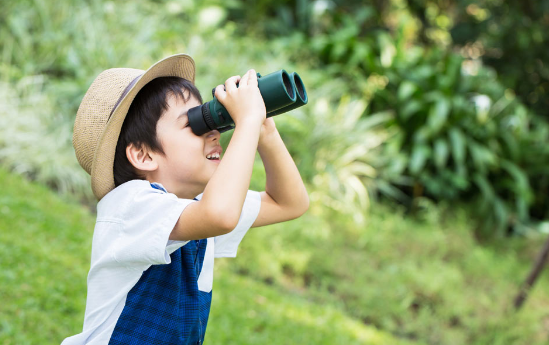 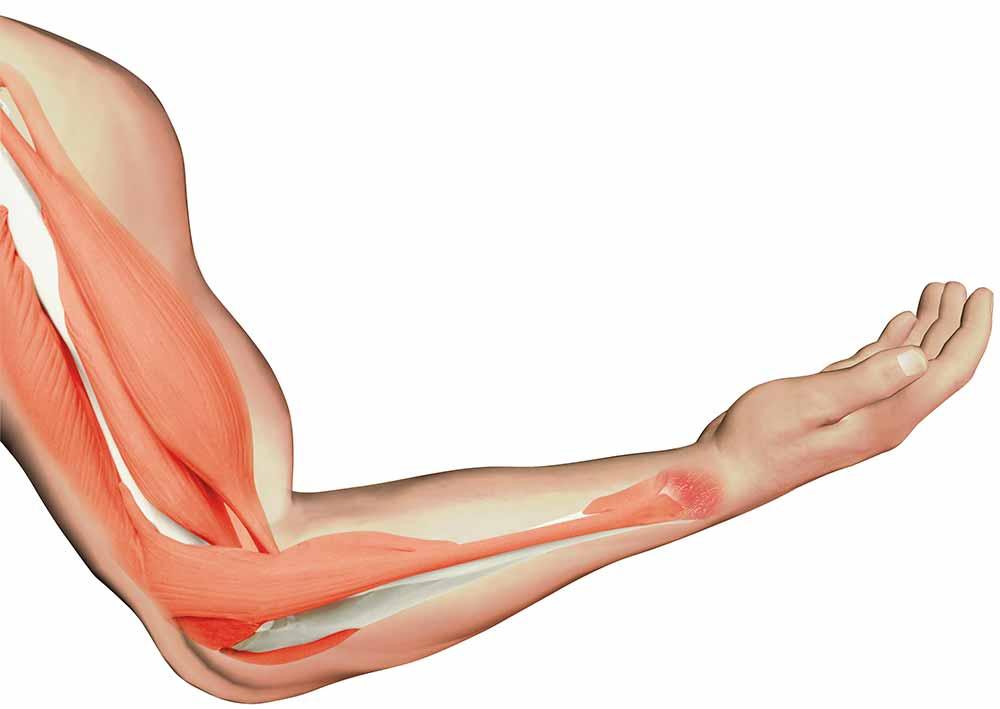 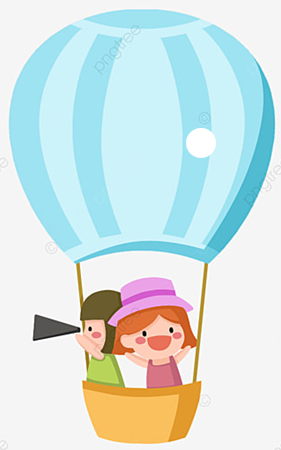 Khám phá
Các bộ phận chính của cơ quan vận động.
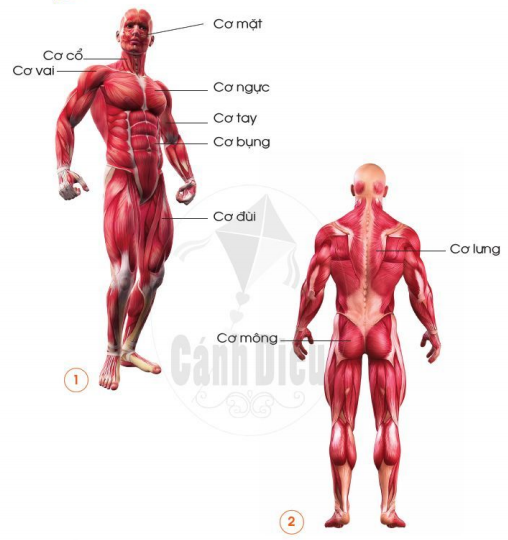 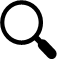 Chỉ và nói tên một số hệ cơ trong các hình dưới đây
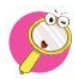 Chỉ và nói tên một số hệ cơ
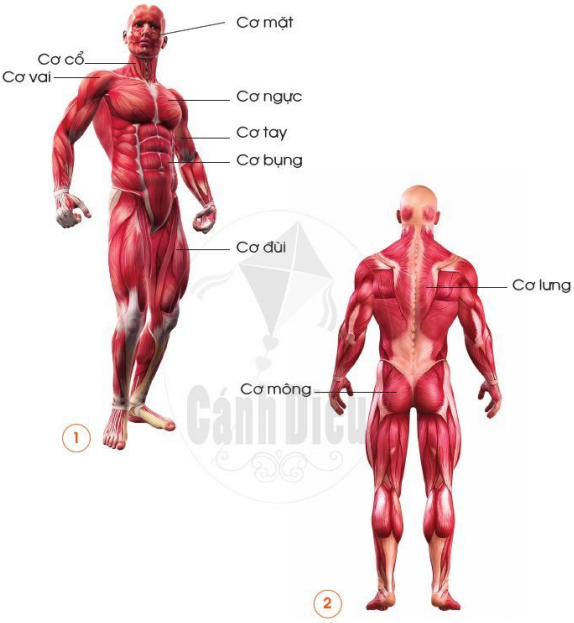 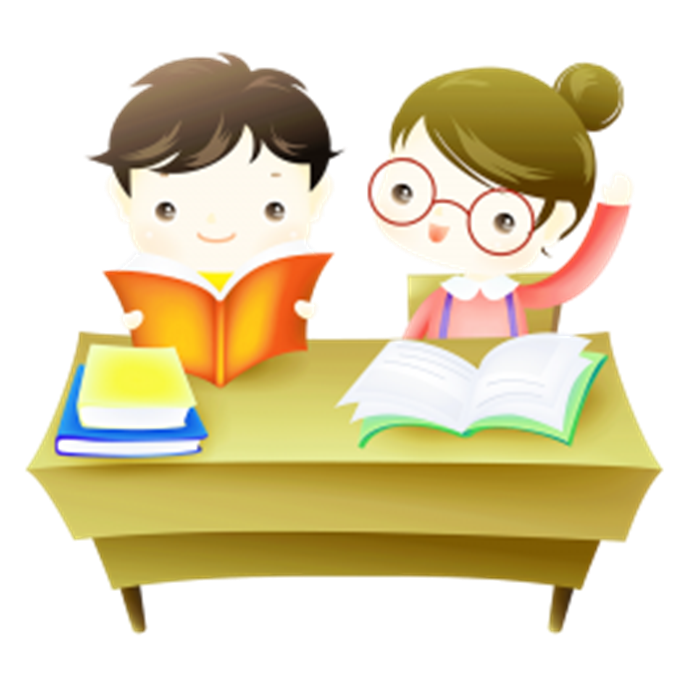 Thảo luận nhóm đôi
trong các hình dưới đây
trong các hình dưới đây
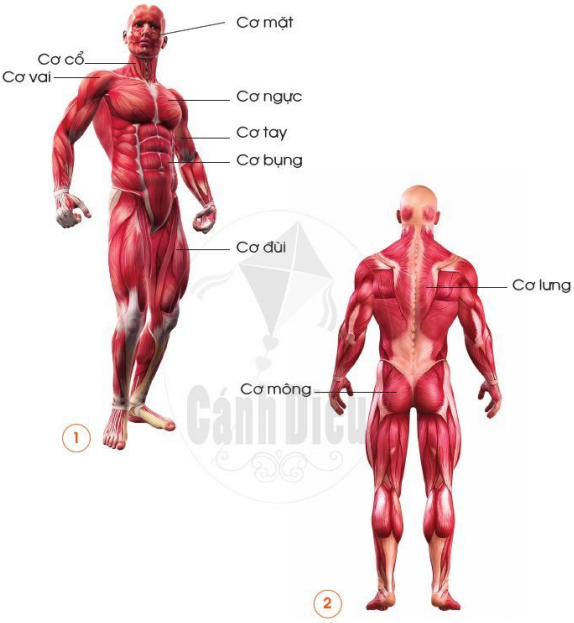 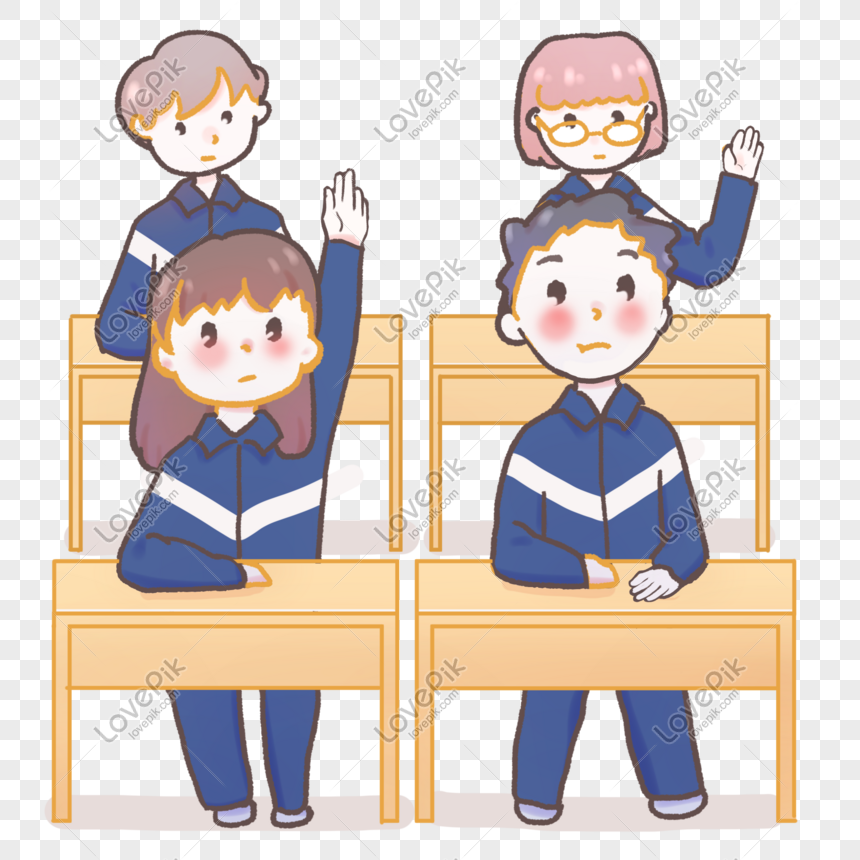 Làm việc cả lớp
Chỉ và nói tên một số hệ cơ
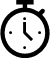 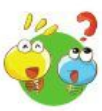 trên cơ thể em"
“Chỉ và nói tên một số cơ
Trò chơi
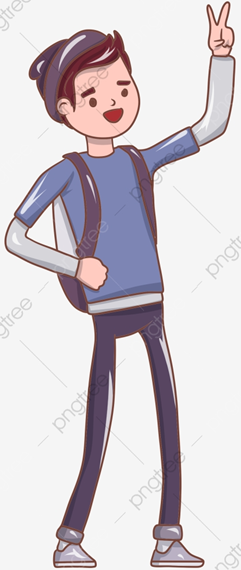 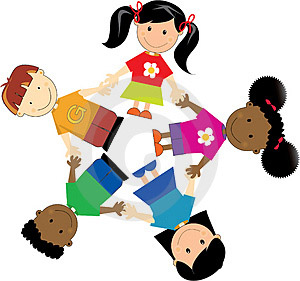 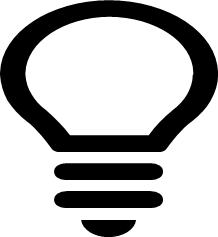 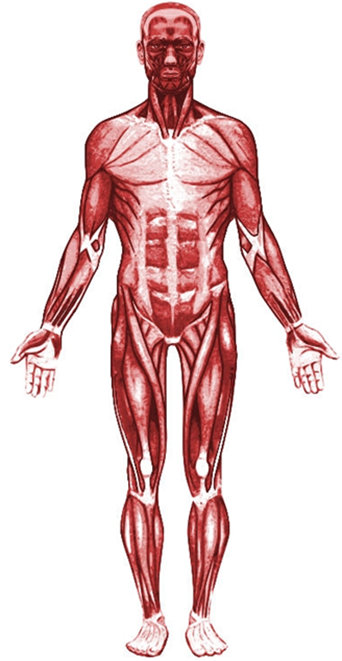 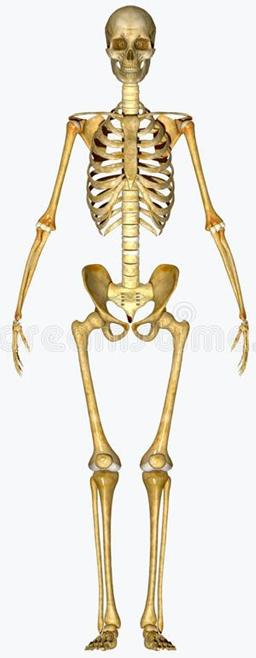 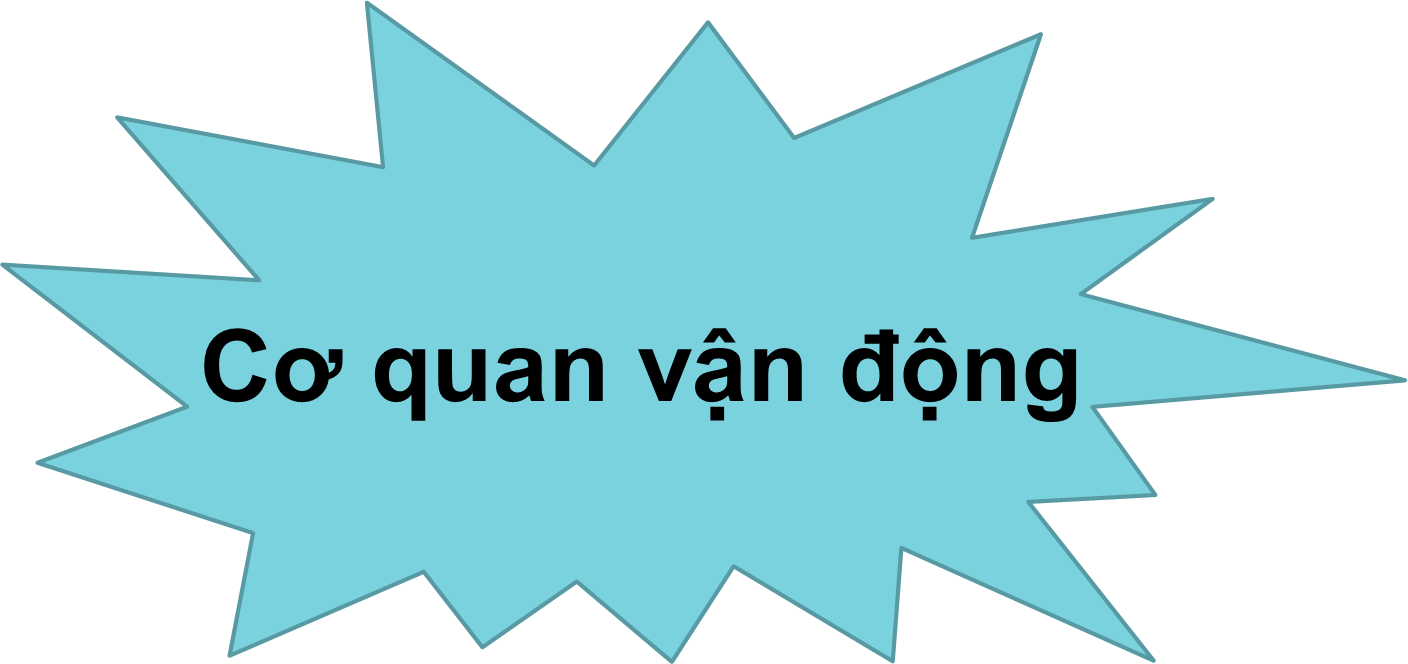 hệ cơ
xương
Chức năng của cơ quan vận động
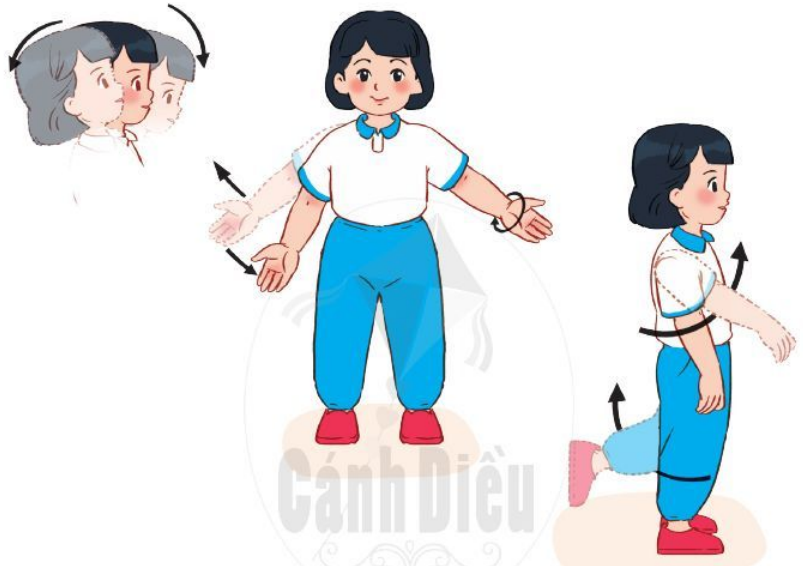 Hãy thực hiện một số cử động và nói tên các cơ, xương,
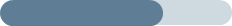 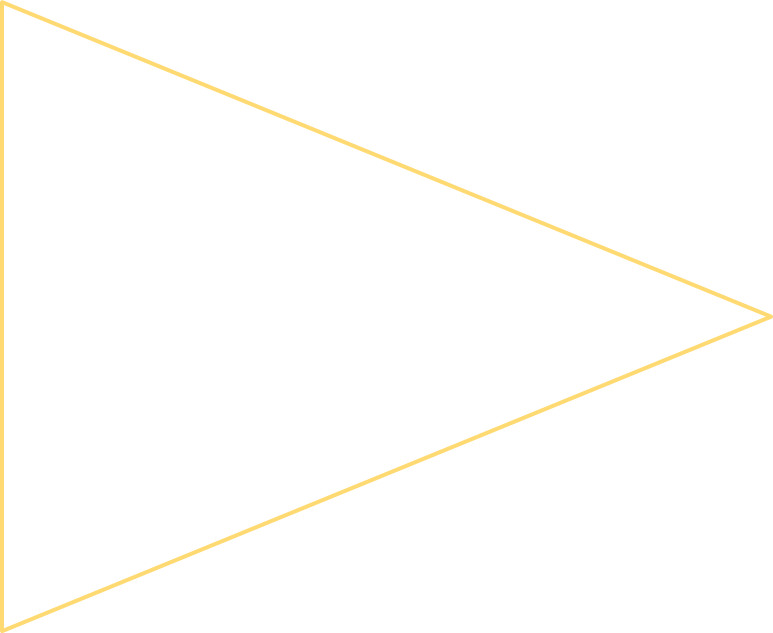 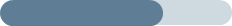 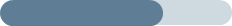 khớp thực hiện các cử động đó
Hãy thực hiện một số cử động và nói tên các cơ, xương,
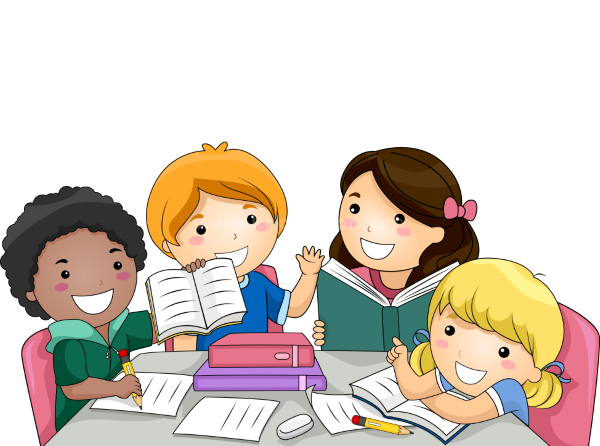 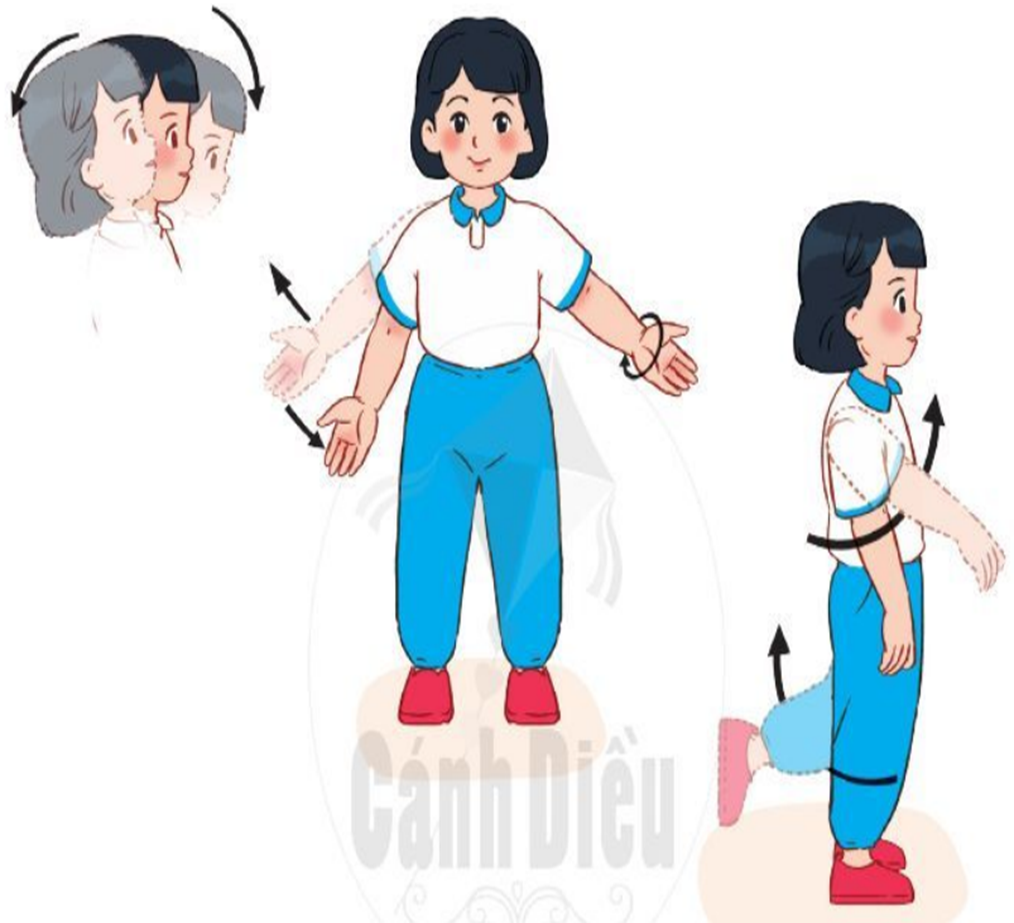 Thảo luận nhóm 4
khớp thực hiện các cử động đó
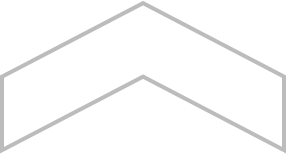 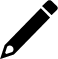 Hoàn thành bảng dưới đây
Thảo luận nhóm 4
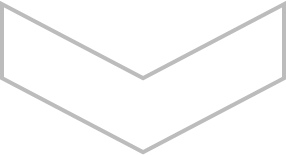 Câu 3 trong Bài 14 VBT trang 43
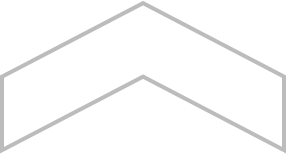 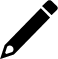 Làm việc cả lớp
Đáp án
Câu 3 trong Bài 14 VBT trang 43
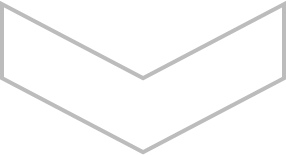 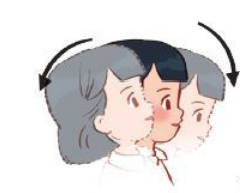 Quay cổ, cúi đầu hoặc ngửa cổ
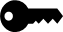 Là nhờ
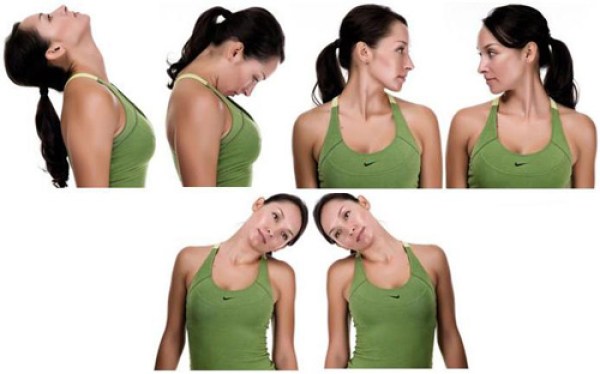 .
Cơ ở cổ, các đốt sống cổ và các khớp nối các đốt sống cổ.
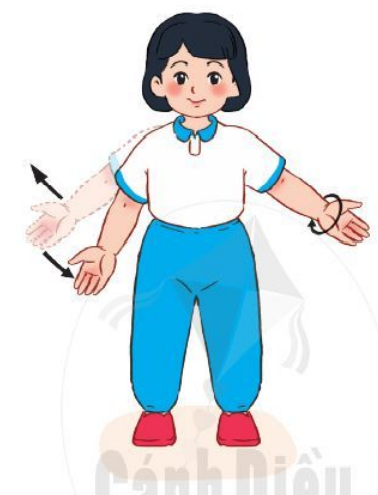 Giơ tay lên, hạ tay xuống, quay cánh tay
là
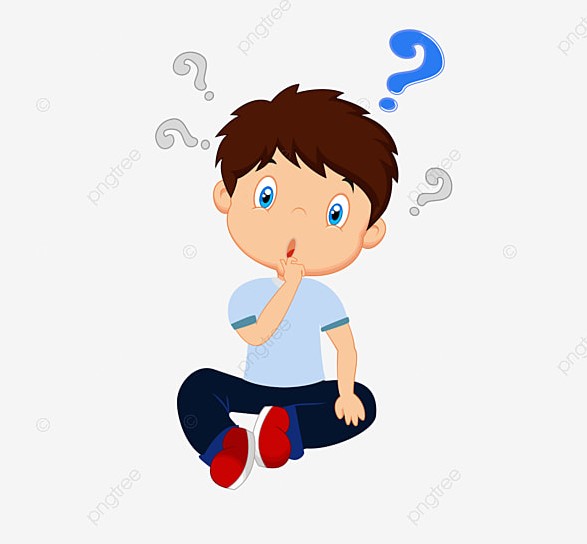 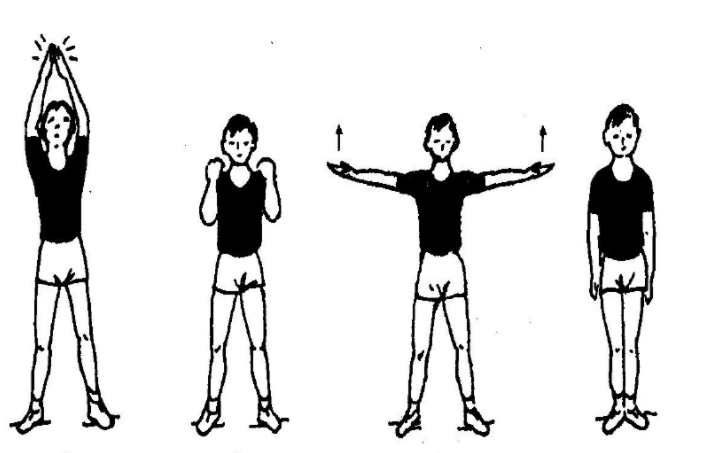 nhờ
các cơ ở vai,
xương tay và khớp vai
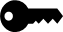 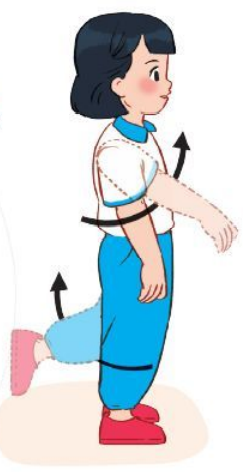 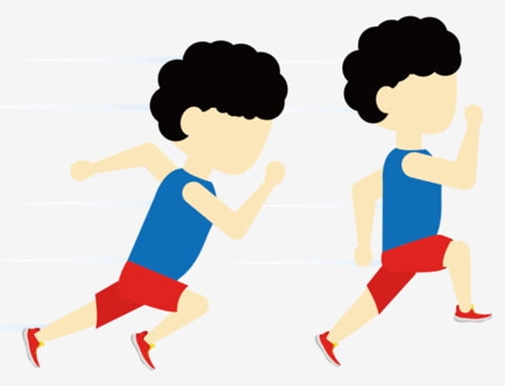 Đi lại, chạy nhảy
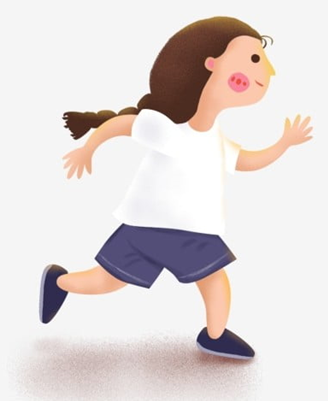 Là
nhờ
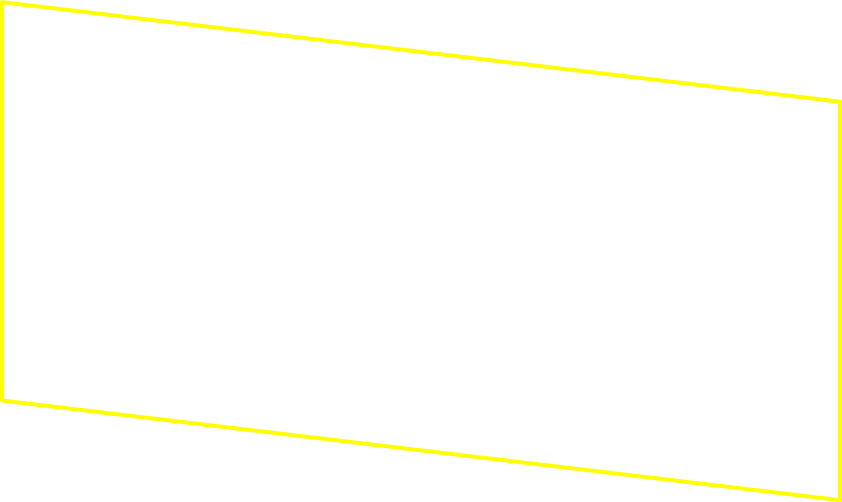 Các cơ ở chân, các xương chân và các khớp xương
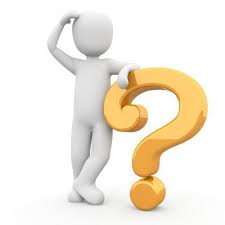 Nếu cơ quan vận động ngừng hoạt động thì điều gì sẽ xảy ra với cơ thể?
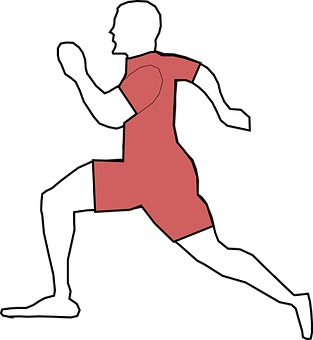 Nếu cơ quan vận động ngừng hoạt động thì cơ thể không thể cử động được
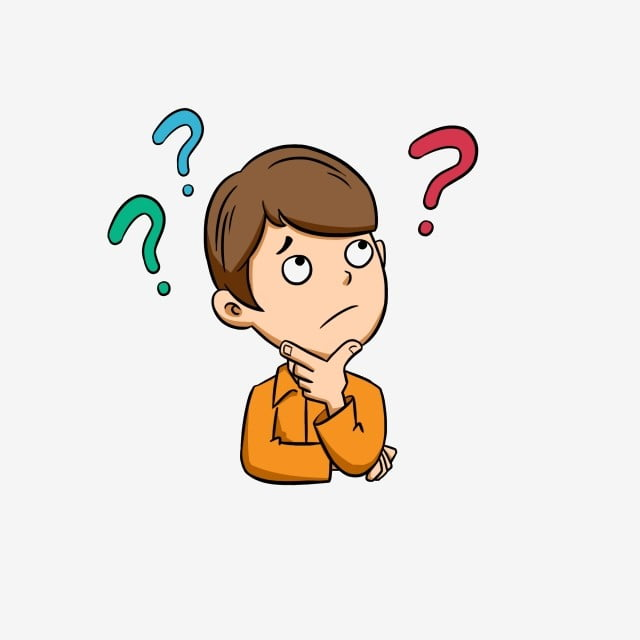 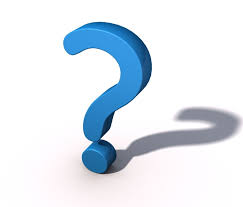 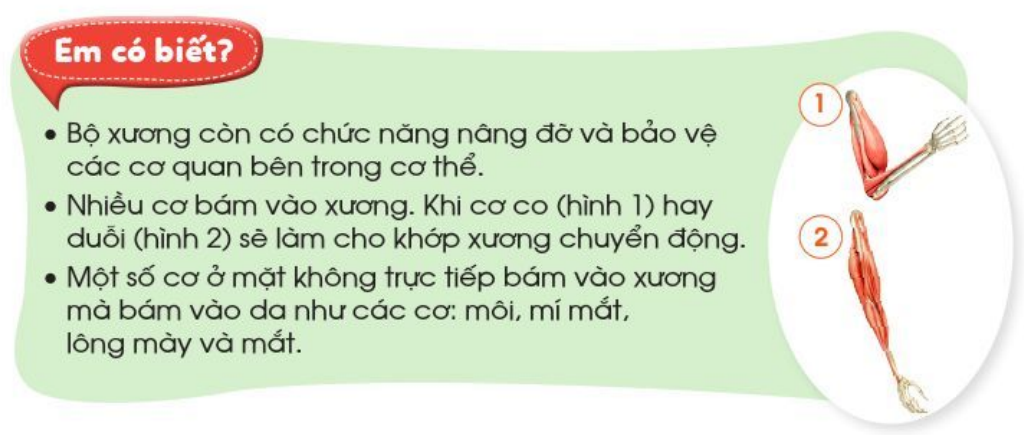 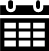 03
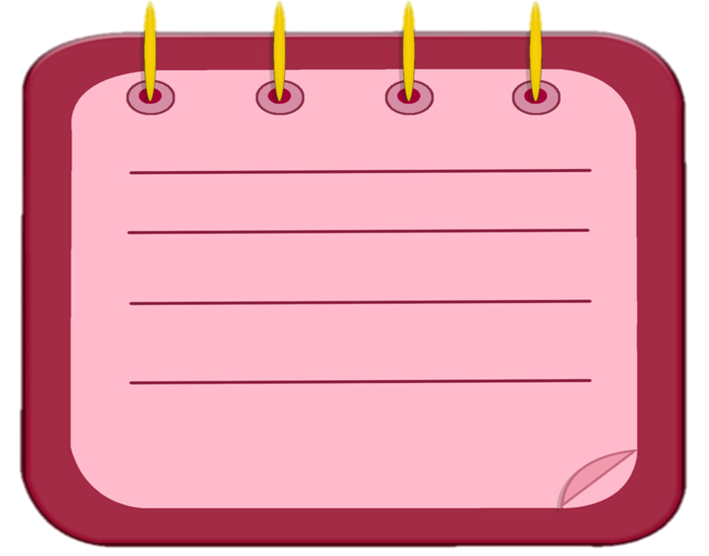 Dặn dò, củng cố
Về nhà thực hiện theo nội dung bài học.
Bài giảng thiết kế bởi: Trần Thị Đào